Herstructurering competitie
Januari 2016
Waarom?
Groot aantal competitiezwemmers halen minima niet
Aanbod competitiezwemmen met minder eisen verbeteren / upgraden
Oudere zwemmers met veel trainingsuren kunnen weinig doortrainen
Trainingsuren voorzien met kleinere bezetting
Oplossing
A-stroom: Zwemmers die naast school hoofdzakelijk bezig zijn met zwemmen.
B-stroom: Zwemmers die graag zwemmen en op niveau, maar naast school en zwemmen nog voldoende tijd wensen voor andere interesses.
[Speaker Notes: Eventueel doel of ambitie vermelden, A-stroom meedraaien op Belgische, maar ook voor B-stroom kan dit. Talent is in beide groepen belangrijke factor.]
Voorstel indeling zwemmers
Kadetten en ouder
A+-groep:
Individueel traject, filosofie 7/7 
A-groep: 
7 zwemtrainingen per week (13,5u), 1 conditietraining
3 trainingen per twee weken mogen gemist worden
B+-groep:
7 zwemtrainingen per week (9,5u), 1 conditietraining
2 trainingen per week mogen gemist worden
B-groep:
4 zwemtrainingen per week (5u), 1 conditietraining
1 training per week mag gemist worden
Conditietraining en stretching
Dankzij hervorming en spreiding kan dit voor iedereen!
Conditietraining
Kadetten en ouder op nieuwe locatie op vrijdag in twee groepen A/B
Miniemen nog steeds op zaterdag in kelder, maar deze is dan enkel voor onze miniemen
Benjamins niets veranderd
Stretching
Doel elke groep minstens 1 geleide stretching per week
Schema nog uit te werken
Trainingschema Kadetten B
Maandag 17u-18u
Woensdag 17u-18u
Vrijdag 17u-18u
Zaterdag 18u-20u

3 a 5 uur per week

Conditietraining vrijdag 18u30-19u30 (ecogym)
Trainingschema Kadetten B+
Maandag 17u-18u
Dinsdag 17u-18u
Woensdag 17u-19u
Donderdag 17u-18u
Vrijdag 17u-18u
Zaterdag 7u30-9u
Zaterdag 18u-20u

5,5 a 9,5 uur per week

Conditietraining vrijdag 18u30-19u30 (ecogym)
Trainingschema Kadetten A
Maandag 17u-19u
Dinsdag 17u-19u
Woensdag 17u-19u
Donderdag 17u-19u
Vrijdag 17u-19u
Zaterdag 7u30-9u
Zaterdag 18u-20u

21 a 27 uur per 2 weken

Conditietraining vrijdag 19u30-20u30 (ecogym)
Resultaat van veel denkwerk met oog op zoveel mogelijk WINST
Maar, voor iedereen goed doen is onmogelijk
Vergelijking met een spel…
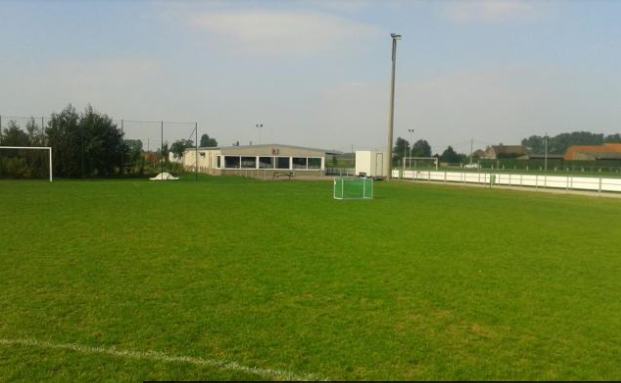 Training
Di 18-20
Do 18-20
24/7
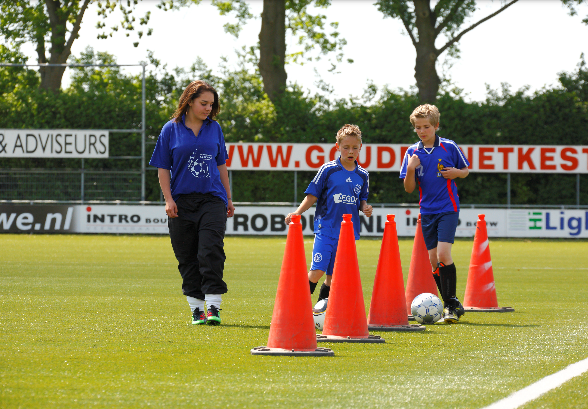 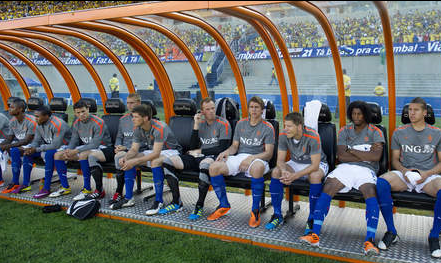 1 training gemist
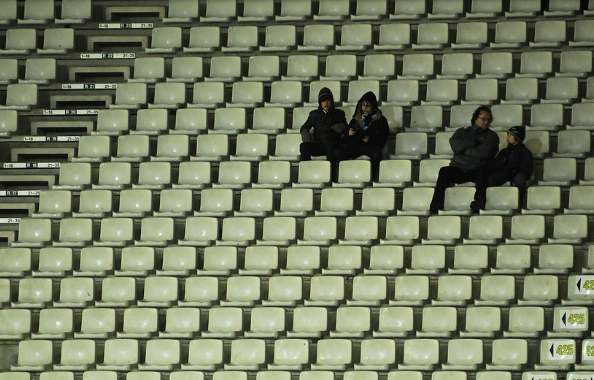 2 trainingen gemist
Vragen of opmerkingen?
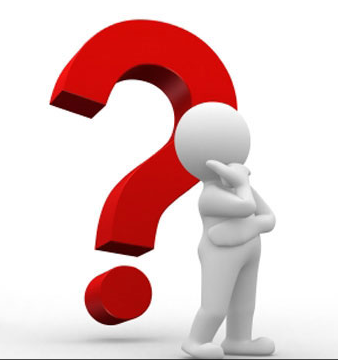